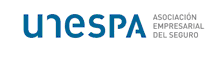 Solvencia II y sus tiempos
Pilar González de FrutosPresidenta de UNESPA
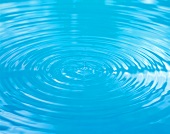 Los inicios
El origen de la SBR es la convicción del propio sector financiero de que no mide adecuadamente sus riesgos
El proceso de la banca se comunica a todo el sector financiero
Lección 1
El seguro se parece a la banca, pero no es la banca
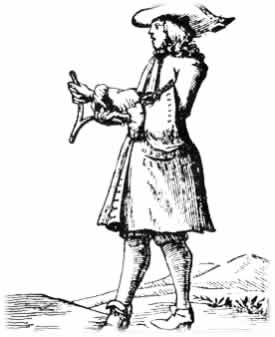 El primer paso de Solvencia II fue averiguar el state-of-the-art de la gestión basada en riesgos en el sector asegurador europeo
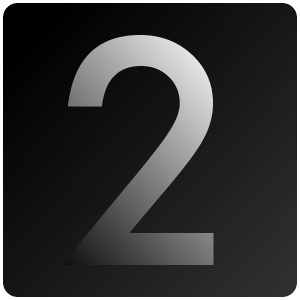 Lección 2
Solvencia II no es un entorno de prescripción, sino de prescripción dialogada
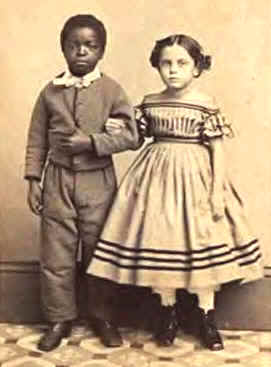 El cálculo de Solvencia II debe abarcar realidades muy diferentes
Las cosas llevan su tiempo
Supervisión de grupos: 2 años
Calibraciones: 6 años
Valoración de provisiones: 4 años
Riesgos catastróficos: ¡ni siquiera hemos acabado!
Compromisos a largo plazo: ¡ni siquiera hemos acabado!
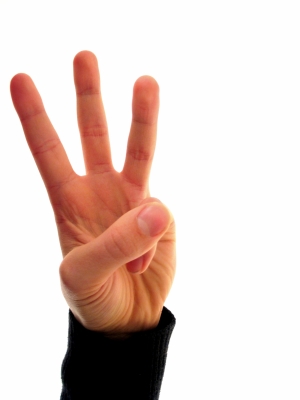 Lección 3
El argumento de que se puede aprovechar la experiencia de Solvencia II en otros países es erróneo
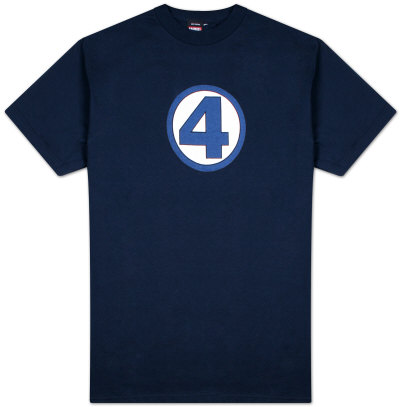 Lección 4
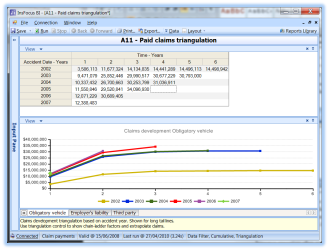 Los QIS son indispensables
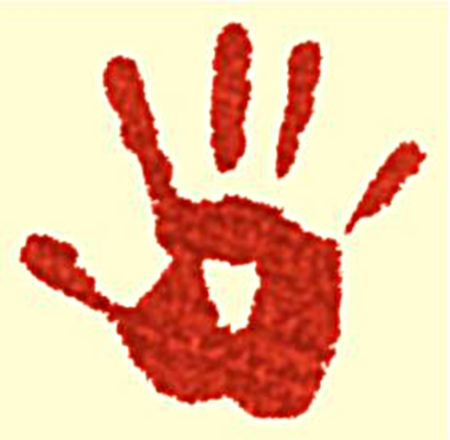 Lección 5
Solvencia II es un reto, también para los supervisores
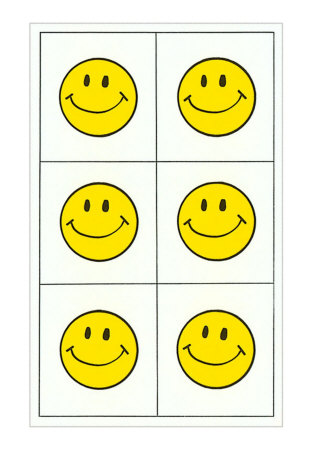 Lección 6
El Pilar III es muy complejo y es un generador potencial de riesgos reputacionales
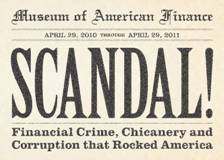 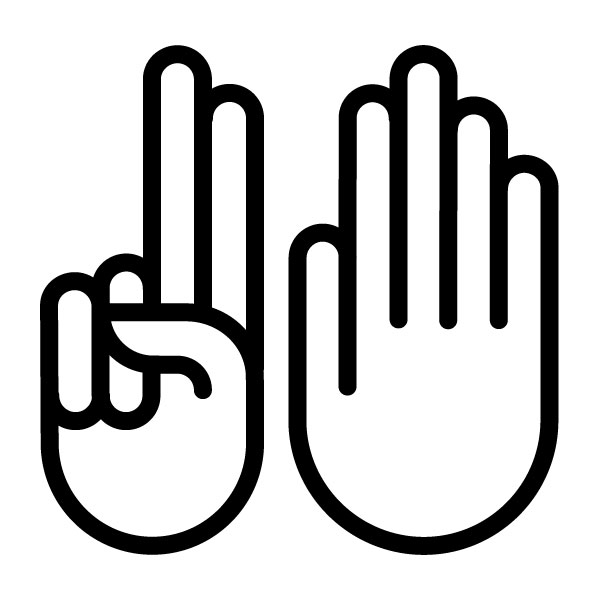 Lección 7
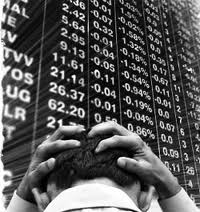 La crisis financiera no justifica las prisas
Muchas gracias